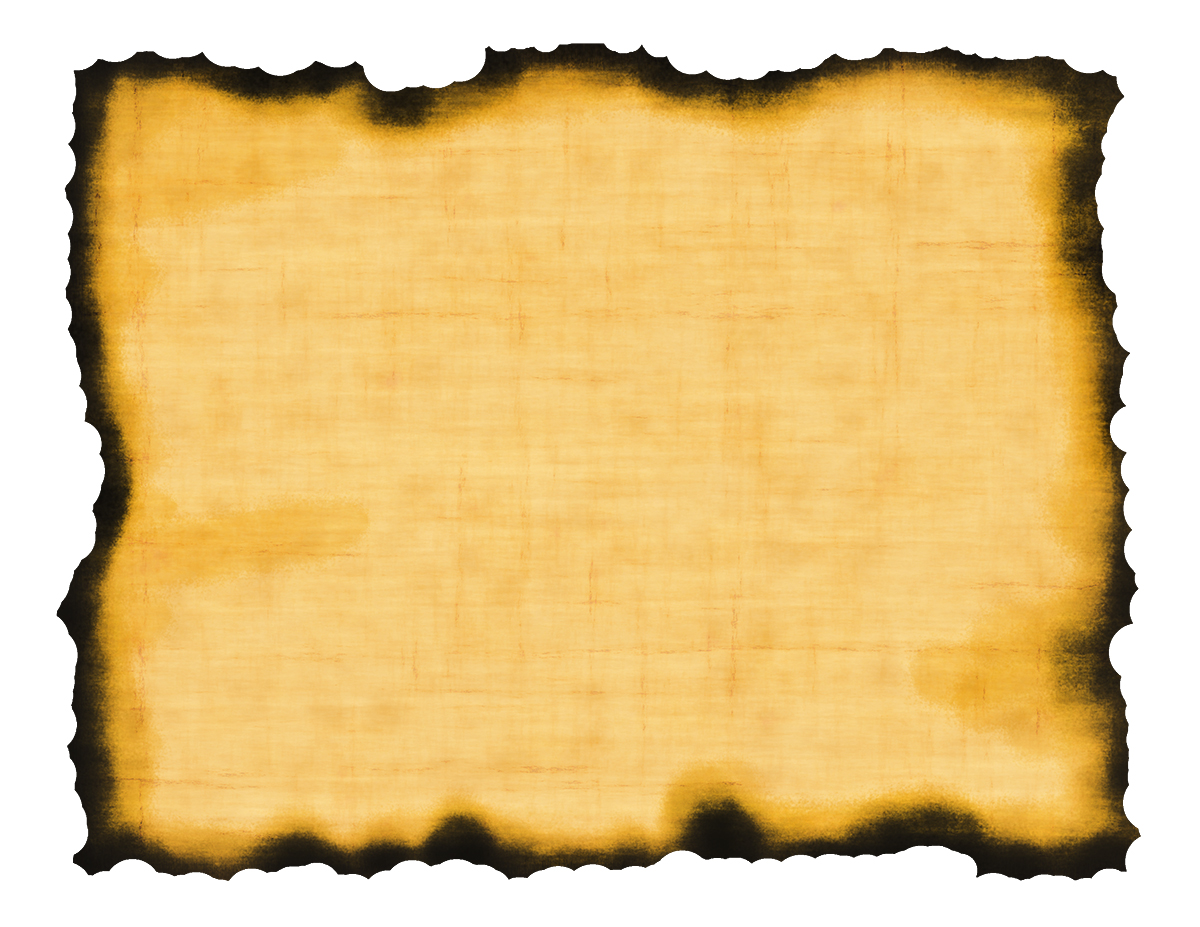 Trash vs. Treasure Words
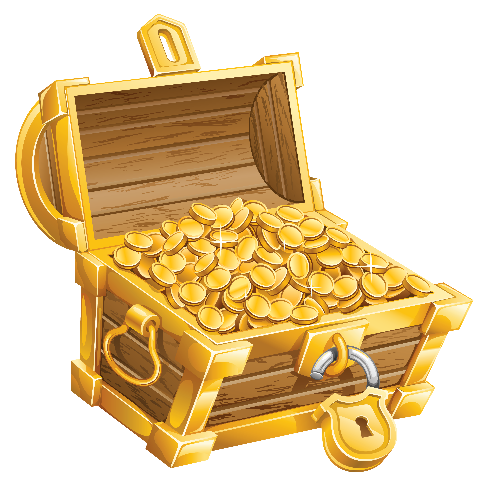 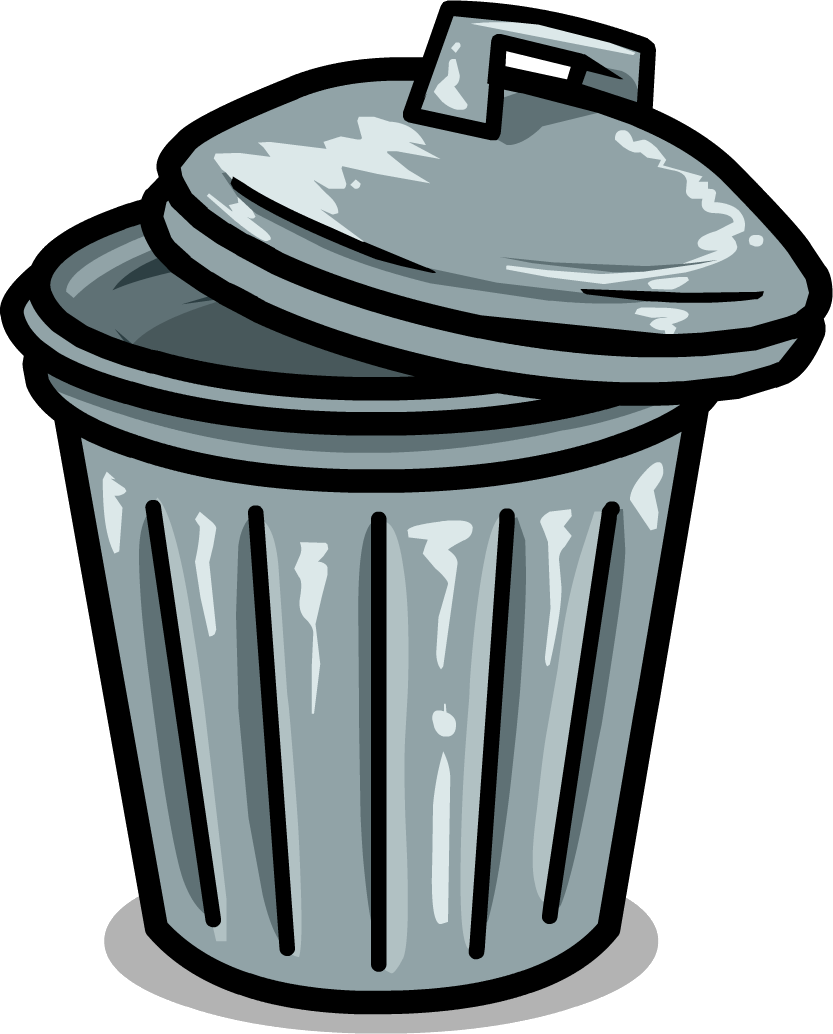 How to Take Notes Without Copying
When we research - think of the article you are using as a pirate’s map.  The     marking a buried treasure on the map, is the selection of words containing needed information from your article.
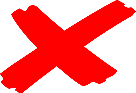 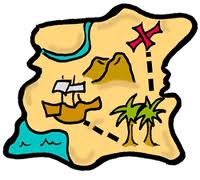 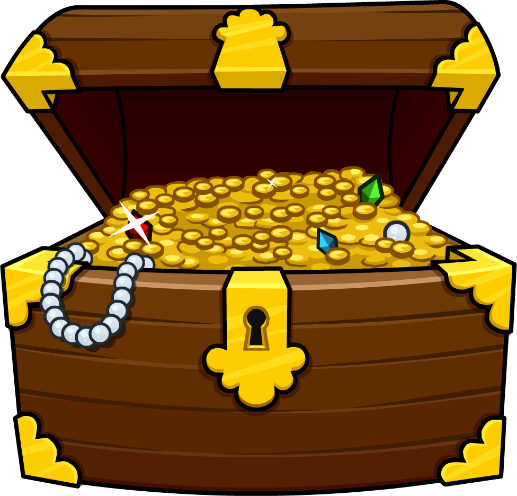 = Treasure Words 
(Important Words)
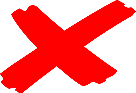 A pirate must dig for the treasure chest, tossing aside 
dirt, weeds, and rocks (trash).
 A researcher must dig to find words that help answer the questions (treasure words).  He or she must
 “toss aside” 
unnecessary sentences, 
phrases, and 
words (trash words).
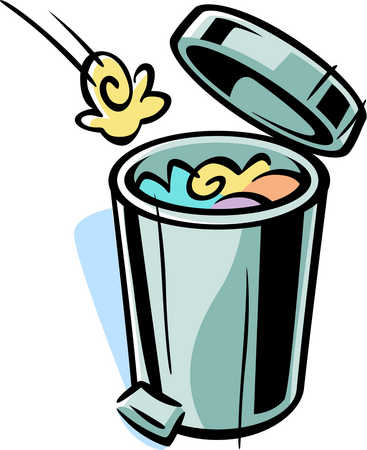 Trash Words
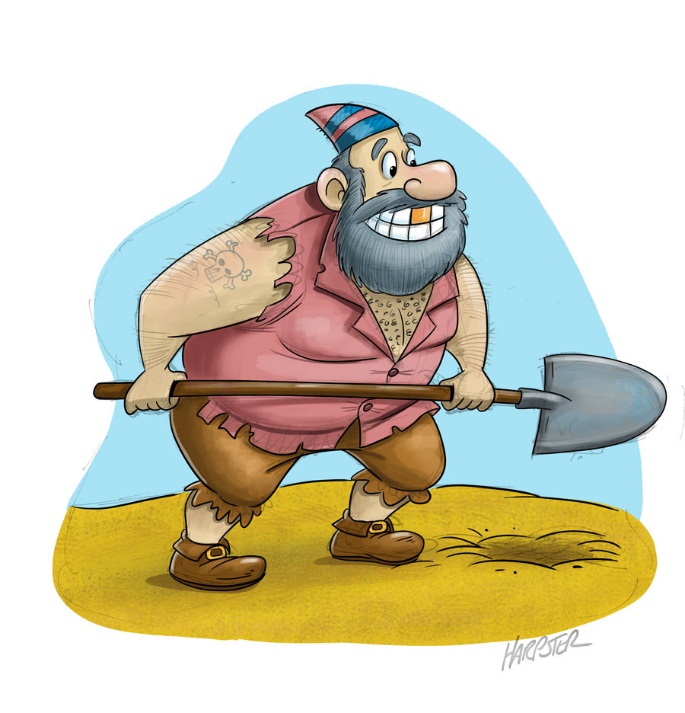 We only want those words we need (treasure).
Treasure words:
They are words from the article that answer the question. 
 They are important words.


Trash words:
Words to ignore. 
Unnecessary words to write down such as:

  why    to    their    what    in    the   and
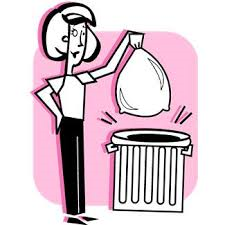 Trash Words
Of course these words aren’t really “trash” –and they are still good words, but they DO NOT help answer any questions defined in your research question.
Let’s look at a couple easy examples:

The anteater has a long snout.
Treasure words:      long snout

Here is another example and how I would record the treasure words on my note page:

Elephants are herbivores and can spend up to 16 hours days collecting leaves, 
twigs,  bamboo and roots.
Treasure words:    herbivores   16 hours day collecting leaves twigs, bamboo, roots
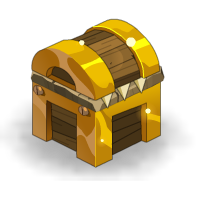 Rules of Note Taking:
Read and become familiar with your research questions. 
Read the article or source one sentence at a time.
Stop at the end of the sentence and decide if there are any treasure words.
Use your cursor to select and highlight the treasure word.
Record the treasure words in the appropriate place on your note taking form/paper.
Use bullet or comas to record your treasure word facts
Add some of your own words or change treasure words 
   slightly if needed to make sense later. 
Use abbreviations and symbols
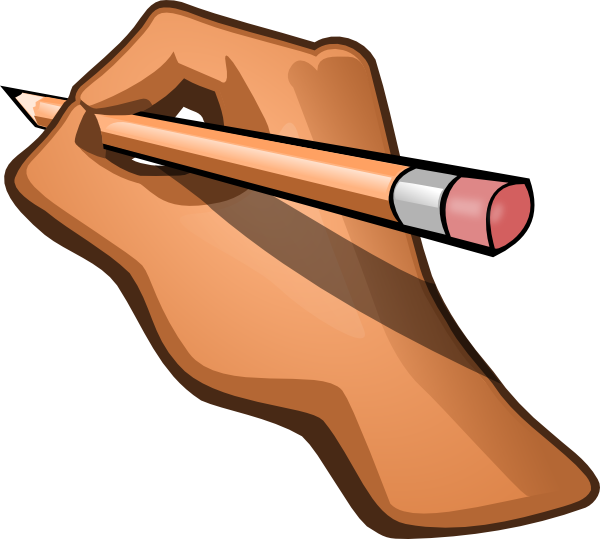 Note Taking Example:
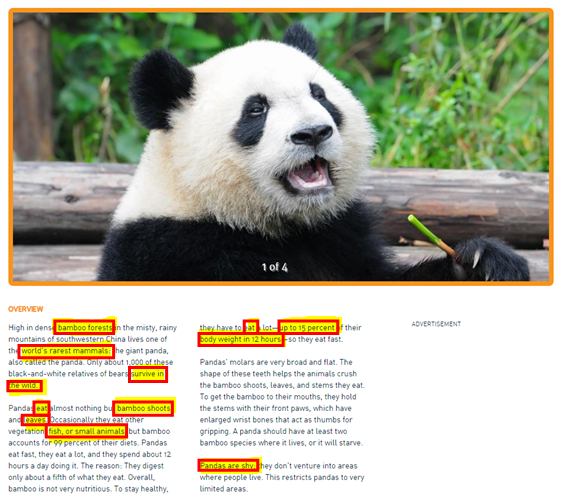 Notes:
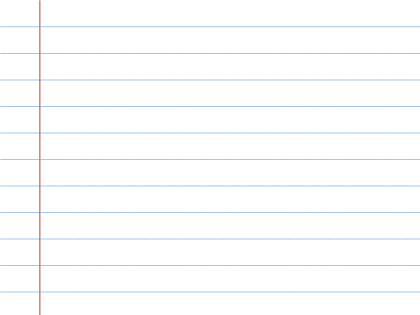 Lives in bamboo forest
One of worlds largest mammals
Eats bamboo shoots, fish, small animalsl
Eat 15% of body weight
shy
My Notes:
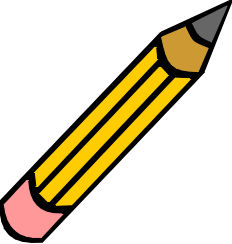 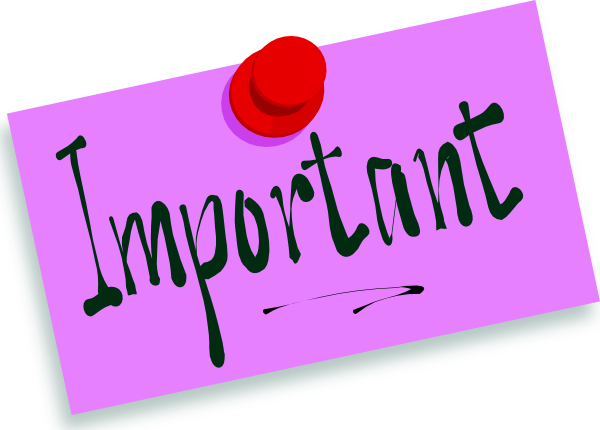 3 Important Things to Remember
1) What are “treasure” words?
	Important words I need for my research.

2) What are “trash” words?
	Words I DO NOT need for my research

3) How to I take Notes?	I read each sentence and stop to see if I found a treasure word.
	Record it!
Have fun researching your storm and go find your treasure words!
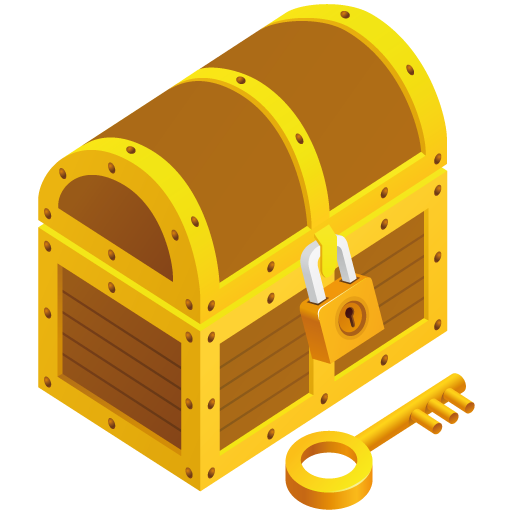